ADAPTIVE LEADERSHIP
Accomplishing Change
Gary Freiberg
[Speaker Notes: Adaptive leadership is the act of taking a team, a company, a city, a country through a change that is the result of external pressures that could render the group ineffective.]
Inspiration
“Many leadership books are all about inspiration but downplay the perspiration. We respect how tough this work is. We know too many people with scars to show for their efforts. We have scars ourselves and harbor no illusions.”
Ronald A. Heifetz & Marty Linsky - Leadership on the Line
[Speaker Notes: “Many leadership books are all about inspiration but downplay the perspiration. We respect how tough this work is. We know too many people with scars to show for their efforts. We have scars ourselves and harbor no illusions.”]
Why People Don’t Exercise Leadership
Leadership is dangerous, you can lose your job, the respect of your teams and the influence of your position
When the going gets very tough, it can be hard to keep your spirit alive
Leadership is a risky activity that requires telling others what they need to hear, not what they want to hear
Companies often promote individuals (who have a combination of authority and management) who don’t push the boundaries that upset or make others uncomfortable - Ironically, these people are often called leaders
Leadership is an activity, a behavior, a full contact sport - it is a lot of work
Adaptation
Adaptive leadership is the practice of mobilizing people to tackle tough challenges and thrive. The concept of thriving is drawn from evolutionary biology, in which a successful adaptation has three characteristics:
it preserves the DNA essential for the species’ continued survival
it discards (reregulates or rearranges) the DNA that no longer serves the species’ current needs
it creates DNA arrangements that give the species’ the ability to flourish in new ways and in more challenging environments
Leadership mobilizes adaptive work: honoring the essential,  discarding the expendable, and innovating
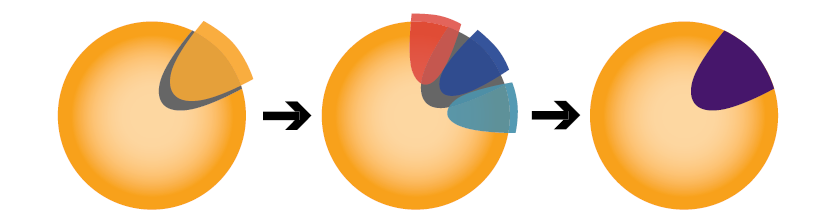 Successful adaptations enable a living system to take the best from its history into the future.
Determine what  practices are core to  the future and which  are obstacles
Run smart  experiments and test new practices
Integrate new
practices
[Speaker Notes: What reasons require us to adapt?]
Challenges - Adaptative vs. Technical
Adaptive Challenges include problems that cannot be solved through expertise, know-how or SOP’s.  Required tools include experiments, new discoveries, and adjustments.  People cannot make the adaptive leap without learning new ways, changing their attitudes, values and behaviors.
Technical Challenges have the necessary authoritative  expertise, the know-how and procedures to solve the problem.  Required tools include standard lean tools.
Adaptive Leadership = Problem Solving
Leadership Opportunity
What aspiration do you have for your team?
What is your current reality?
Adaptive Leadership
Adaptive leadership is specifically about change that enables the capacity to thrive
Successful adaptive changes build on the past rather than jettison it
Organizational adaptation occurs through experimentation
Adaptation relies on diversity
New adaptations significantly displace, reregulate, and rearrange some old DNA
Adaptation takes time
[Speaker Notes: Example of this in the past year?  Steven Op’s URS.]
Adaption Notes
Most common source of leadership failure? 
Treating Adaptive Challenges like Technical Problems
Leadership requires disturbing people, but at a rate they can absorb!
How do you tell the difference between the two?  
If it deals with hearts & minds its Adaptive
Process of exclusion - you have tried all the technical and still have a problem
Persistent conflict - people have not accepted the losses of the change
Continued crisis indicates adaptive issues are festering
[Speaker Notes: Process of exclusion - if you’ve thrown all the technical options at it and it still isn’t ‘fixed’…]
Hard Question
Annual Pricing Review How much do we need to increase the customers price?
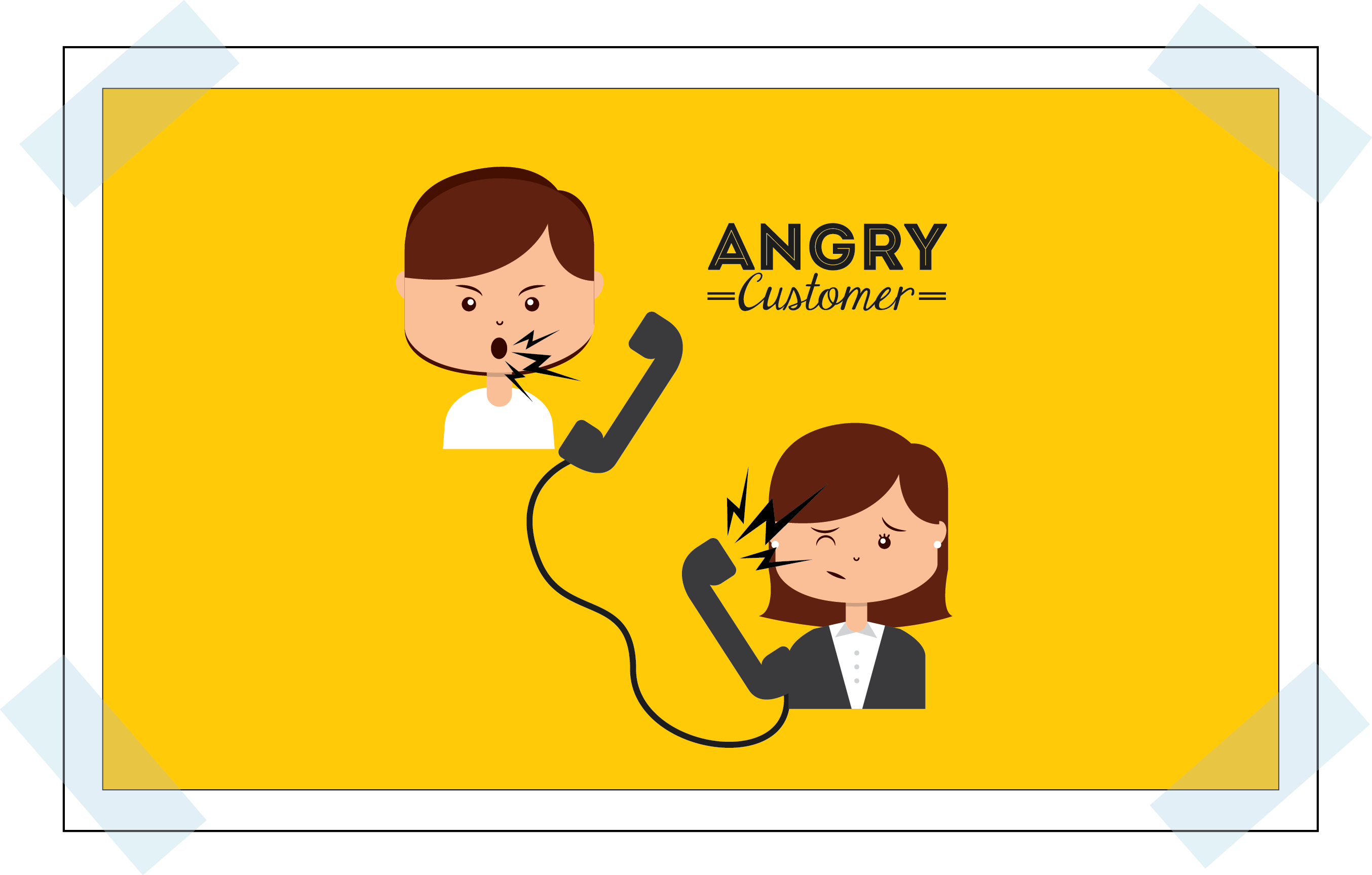 Why can’t we reduce our costs to maintain our customers price?
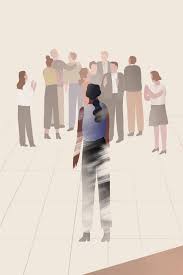 Faces of Danger
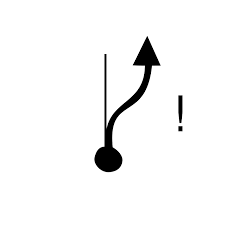 When exercising leadership, you risk getting:
Marginalization (verb) - to relegate to an unimportant or powerless position within a society or group
Diversion (noun) - the act or an instance of diverting or straying from a course, activity, or use
Attack (verb) - to set upon or work against forcefully
Seduction (noun) - the act of seducing
When people resist adaptive work, their goal is to shut down those who exercise leadership in order to preserve what they have.”
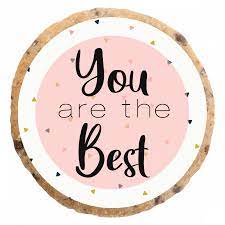 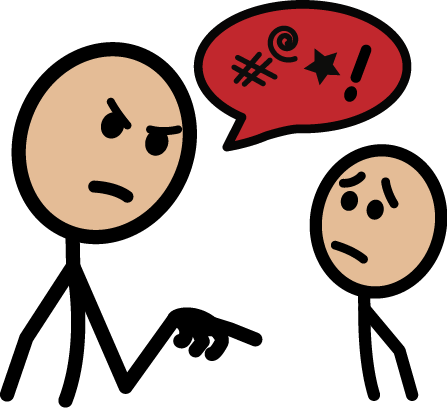 Ideas for Enacting Change
Acknowledge Their Loss - People who oppose what you are trying to accomplish are usually those with the most to lose by your success
Create a Holding Environment - An environment to contain and adjust the heat generated by addressing difficult issues - “War Room”
Control the Temperature - Status quo delta generates tension & produces heat
Raise the heat to get people to sit up, pay attention and deal with the real threats
Lower the temperature as necessary to reduce the counterproductive tension 
Pace the Work: Change is an emotional rollercoaster, let your ideas seep out
Ideas for Enacting Change
Show Them the Future - If people can glimpse the future, they are less likely to fixate on what they may have to shed
Place the Work Where it Belongs - Phil Knight, Scotty Pippen and the 1994 Playoffs
Exercising Leadership Involves Interventions - Meant to calm some and disrupt others, four  types are: 
Observations - statements that reflect to people their behavior or to describe current conditions
Questions - “What is going on here?” may have the effect of giving the work back to the group
Interpretations - Inherently provocative and may lack accuracy but can bring out hidden issues “I don’t think this conflict is really about X”
Actions - Every action has an immediate effect but sends a message, actions communicate
Graphical Control of Heat
Work Avoidance
Adaptive Challenge
Limit of Tolerance
Productive Range
“Holding Environment”
Disequilibrium
Threshold of Learning
Work Avoidance
Technical Challenge
Time
Based on R. Heifetz. and M. Linsky. Leadership on the Line, Harvard Business School Press, Boston, MA,  2002, pg 108.
Notes: 
Personnel that are above the ‘Limit of Tolerance’ and those below ‘Threshold of Learning’ sound the same.
How to Control the Heat
Raise the Temperature
Lower the Temperature
Draw attention to the tough questions
Give people more responsibility than they are comfortable with
Bring conflicts to the surface
Protect the gadflies and oddballs
Address the technical aspects of the problem
Establish a structure for the problem-solving process 
Temporarily reclaim responsibility for the tough issues
Employ work avoidance mechanisms
Slow down the process of challenging norms and expectations
specific
heat
mass
change in
temperature
heat
added
The Process
Get on the Balcony
Diagnose the Adaptive Challenges
Keep Attention Disciplined
Give the Work Back to People
Build Trust
Regulate Distress
Generate More Leadership 
Infuse the Work with Meaning
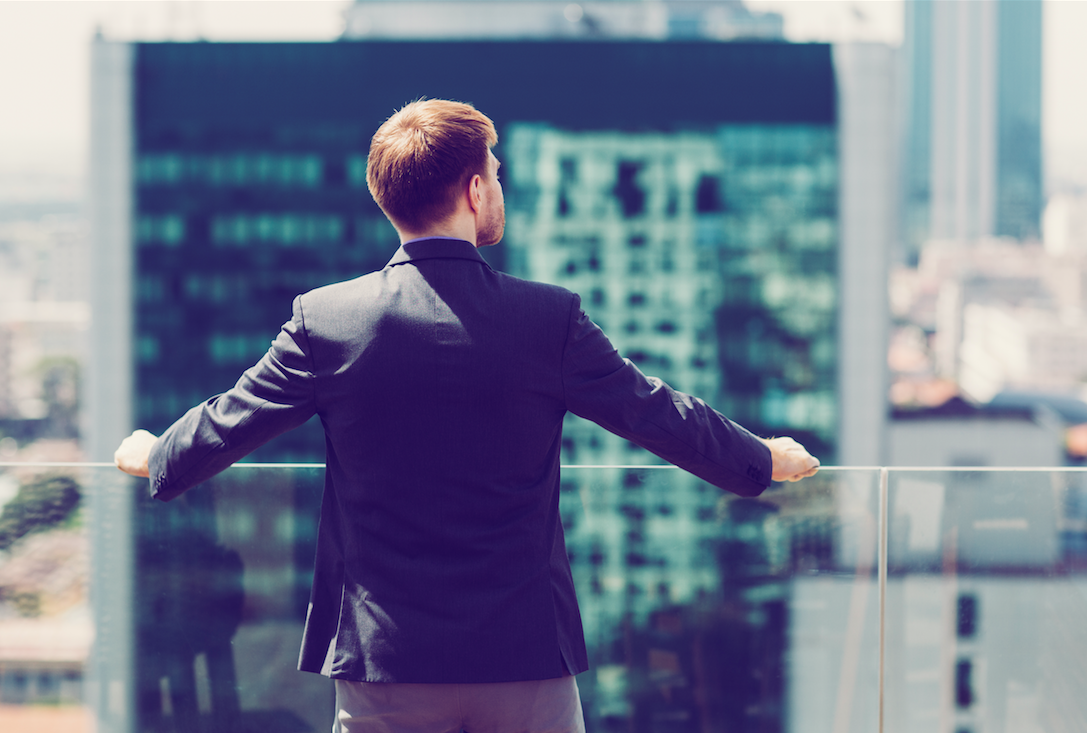 [Speaker Notes: This vision of the future perpetuated for the next 25 years.]
References
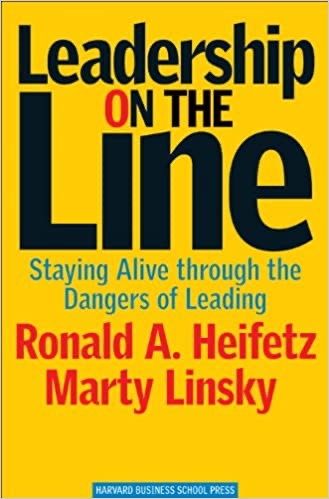 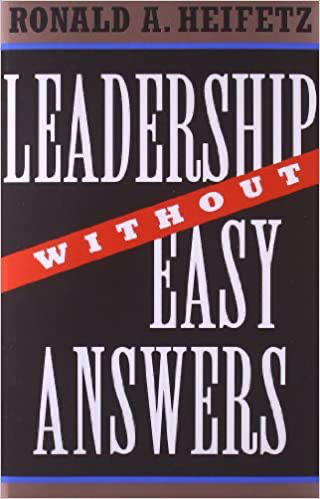 Heifetz, R. A., & Linsky, M. (2002). Leadership on the Line: Staying Alive through the Dangers of Leading (1st ed.) [E-book].  Harvard Business Review Press.
Heifetz, R. A. (2021). Leadership without Easy Answers [E-book]. Harvard University Press (2 Nov. 1994).
Heifetz, R. A., Linsky, M., & Grashow, A. (2009).  The Practice of Adaptive Leadership Tools and Tactics for Changing Your Organization and the World (1st ed.) [E-book}. Harvard Business Press.
Ulstad, V. (2019). Fundamentals of Adaptive Leadership Make Progress on Wicked Problems in a Complex Environment [Slides]. 
Heifetz, R., University of Alaska, (2017). Leadership: The Adaptive Framework [Slides].
Heifetz, R., American College or Education, (2016). Leadership: The Adaptive Framework [Slides].
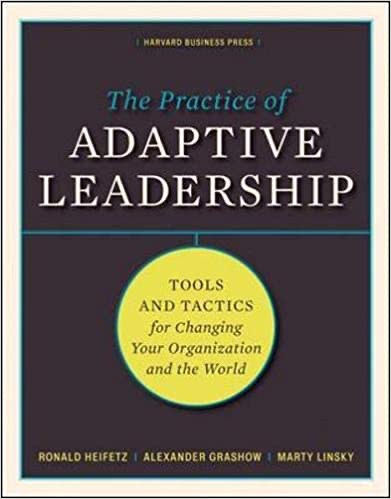 [Speaker Notes: This vision of the future perpetuated for the next 25 years.]